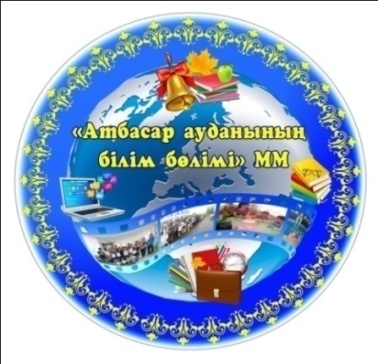 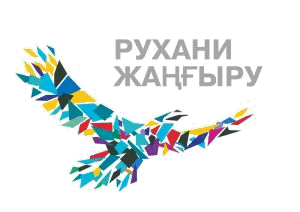 КЕҢЕСТЕН-КЕҢЕСКЕ
ОТ СОВЕТА К СОВЕТУ
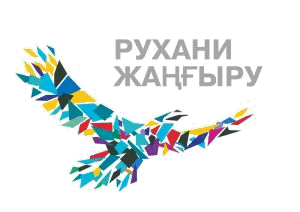 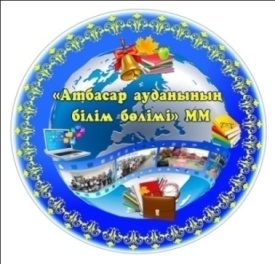 Мектепті сыйлағандықтан, мамандығын жан-тәнімен 
сүйгендіктен мұғалім ең алдымен өзіннің интеллектітісін 
көтеруі керек, дүниеге деген көзқарастарын биіктетуі 
керек. 

Уважая школу, любя свое дело, учитель должен 
в первую очередь повышать свой интеллект 
и расширять свой кругозор.

By respecting the school,  being fond of  his work,  the teacher,  first of all,  should increase his intellect and expand horizons. 
Абдильда Тәжібаев
Заседание Совета отдела образования
О реализации проекта «Мың бала» в учреждениях образования 
района - СШ №8, Полтавской СШ, Сергеевской СШ
Ашимова Б.Т.
2. О формировании антикоррупционной культуры в школьной среде в контексте духовно-нравственного и гражданско-патриотического 
воспитания в СШ №2, Мариновской КСШ, Покровской СШ                                                                 
Куракбаева Г.А.
3. Об итогах проведения дня отдела в СШ №6, детском саду №3 
«Родничок»
Исасеитова А.Т., Комбарова Ю.В.
4. Контроль качества знаний в начальной школе в СШ №6, 
Есенгельдинской СШ, Сепеевской СШ
Козыбакова А.М.
Заседание Совета отдела образования
5. Работа школьных психологов в СШ №6, Тельманской СШ, 
СШ с.Акана Курманова
Завьялова Е.В. 
6. О состоянии преподавания казахского языка в СШ №3, 
Родионовской ОШ, Шуйской СШ
Ашимова Б.Т. 
7. Деятельность социальных педагогов в современном 
образовательном пространстве в СШ №1,2,3,4,5
Копеева К.С.
Организация учета питания в детских дошкольных 
организациях 
Комбарова Ю.В. 
9. Правовой всеобуч
 Кулибаба В.В.
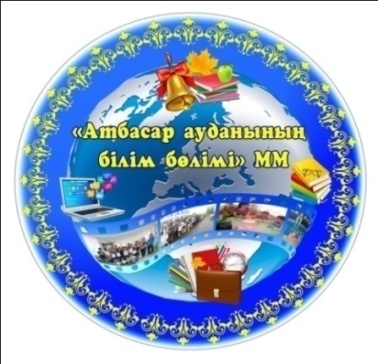 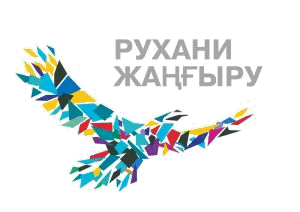 КЕҢЕСТЕН-КЕҢЕСКЕ
ОТ СОВЕТА К СОВЕТУ